Documentos e Propostas legais
Diretrizes Curriculares Nacionais...
Diretrizes Curriculares Nacionais para a Educação Infantil; Diretrizes Curriculares Nacionais para o Ensino Fundamental; Diretrizes Curriculares Nacionais para o Ensino Médio; Diretrizes Curriculares Nacionais para Formação de Professores;                                             Diretrizes Curriculares Nacionais para os Cursos de Graduação.
DCN – Diretrizes Curriculares Nacionais – para os cursos de Química
Perfil: 
O Licenciado em Química deve ter formação generalista, mas sólida e abrangente em conteúdos dos diversos campos da Química, preparação adequada à aplicação pedagógica do conhecimento e experiências de Química e de áreas afins na atuação profissional como educador na educação fundamental e média.
Competências e habilidades:
....
CONTEÚDOS CURRICULARES: Física, Matemática e Química
Q. Analítica
Q. Físico-Química
Química (Teoria e laboratório): 
propriedades físico-químicas das substâncias e dos materiais; 
estrutura atômica e molecular; 
análise química (métodos químicos e físicos e controle de qualidade analítico); 
termodinâmica química; 
cinética química; 
estudo de compostos: orgânicos, organometálicos, compostos de coordenação, macromoléculas e biomoléculas; 
técnicas básicas de laboratório.
Q. Analítica
Q. Inorgânica
Q. Físico-Química
Bioquímica
Q. Analítica
Q. Orgânica
Q. Físico-Química
Conteúdos Específicos
São os conteúdos profissionais essenciais para o desenvolvimento de competências e habilidades. É a essência diferencial de cada curso. Considerando as especificidades regionais e institucionais, a IES estabelecerá os currículos com vistas ao perfil do profissional que deseja formar.

Para a Licenciatura em Química serão incluídos no conjunto dos conteúdos profissionais os conteúdos da Educação Básica, consideradas as Diretrizes Curriculares Nacionais para a formação de Professores em nível superior, bem como as Diretrizes Nacionais para a Educação Básica e para o Ensino Médio.
PCN
Parâmetros Curriculares Nacionais
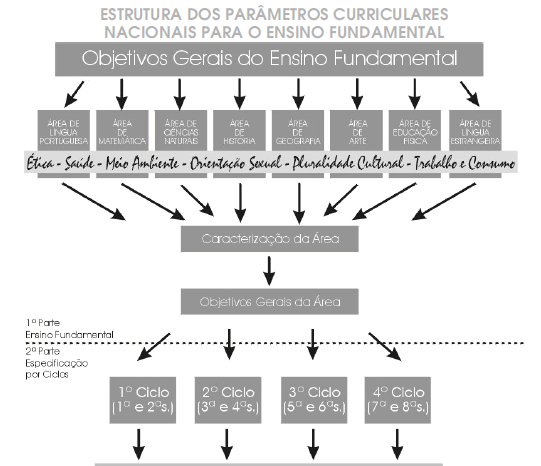 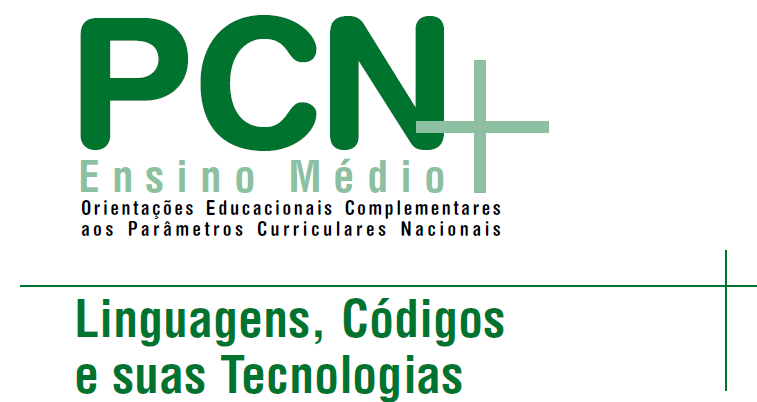 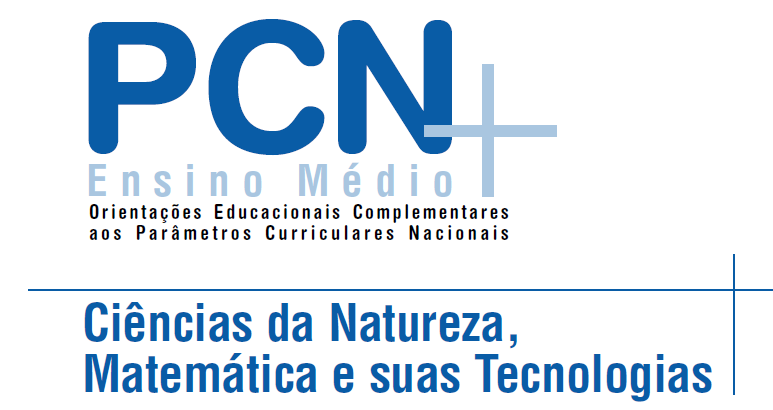 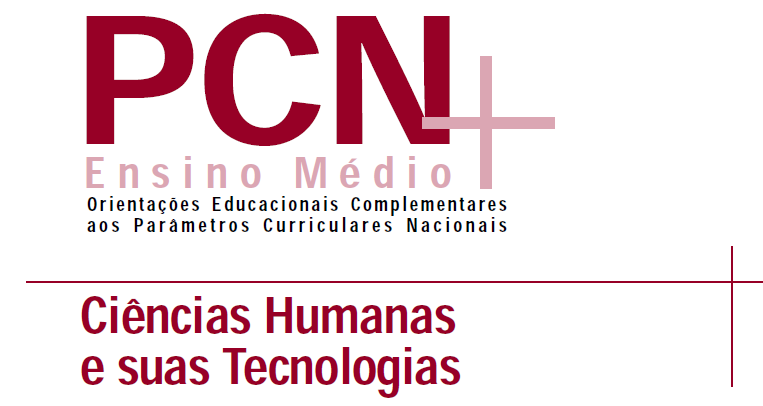 Competências e habilidades Ciências da Natureza, Matemática e suas Tecnologias
CONTEXTUALIZAÇÃO SÓCIOCULTURAL,
a inserção do conhecimento disciplinar nos diferentes setores da sociedade, suas relações com os aspectos políticos, econômicos e sociais de cada época e com a tecnologia e cultura contemporâneas.
INVESTIGAÇÃO E COMPREENSÃO, OU SEJA, O USO DE IDÉIAS, CONCEITOS, LEIS, MODELOS
e procedimentos científicos associados a essa disciplina;
REPRESENTAÇÃO E COMUNICAÇÃO, ENVOLVENDO A LEITURA E INTERPRETAÇÃO DE CÓDIGOS, NOMENCLATURAS E TEXTOS
próprios da Química e da Ciência, a transposição entre diferentes formas de representação, a busca de informações, a produção e análise crítica de diferentes tipos de textos.
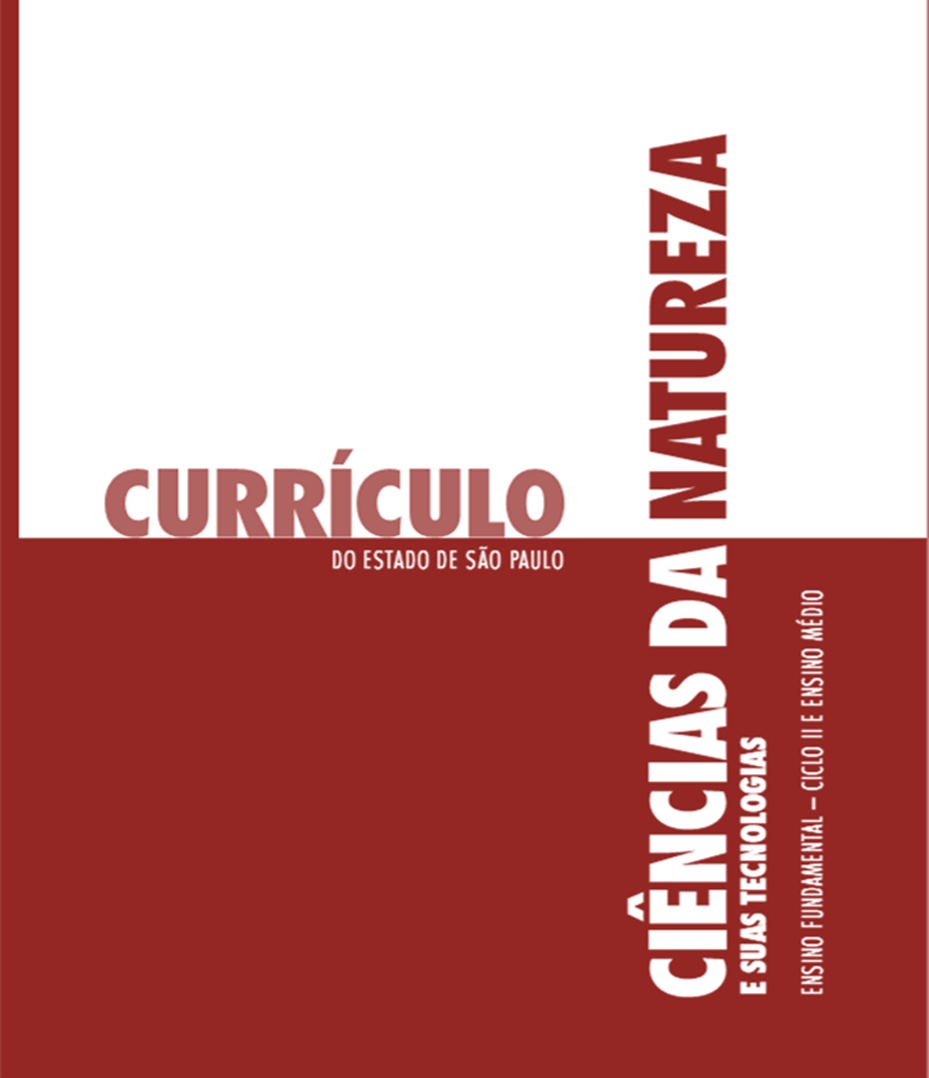 Proposta Curricular do Estado de São Paulo